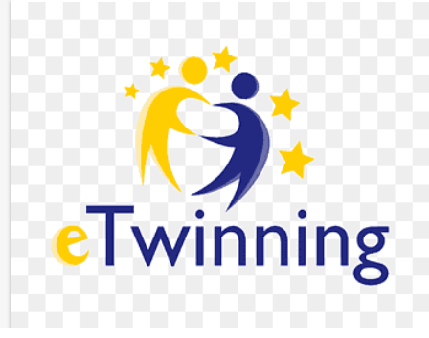 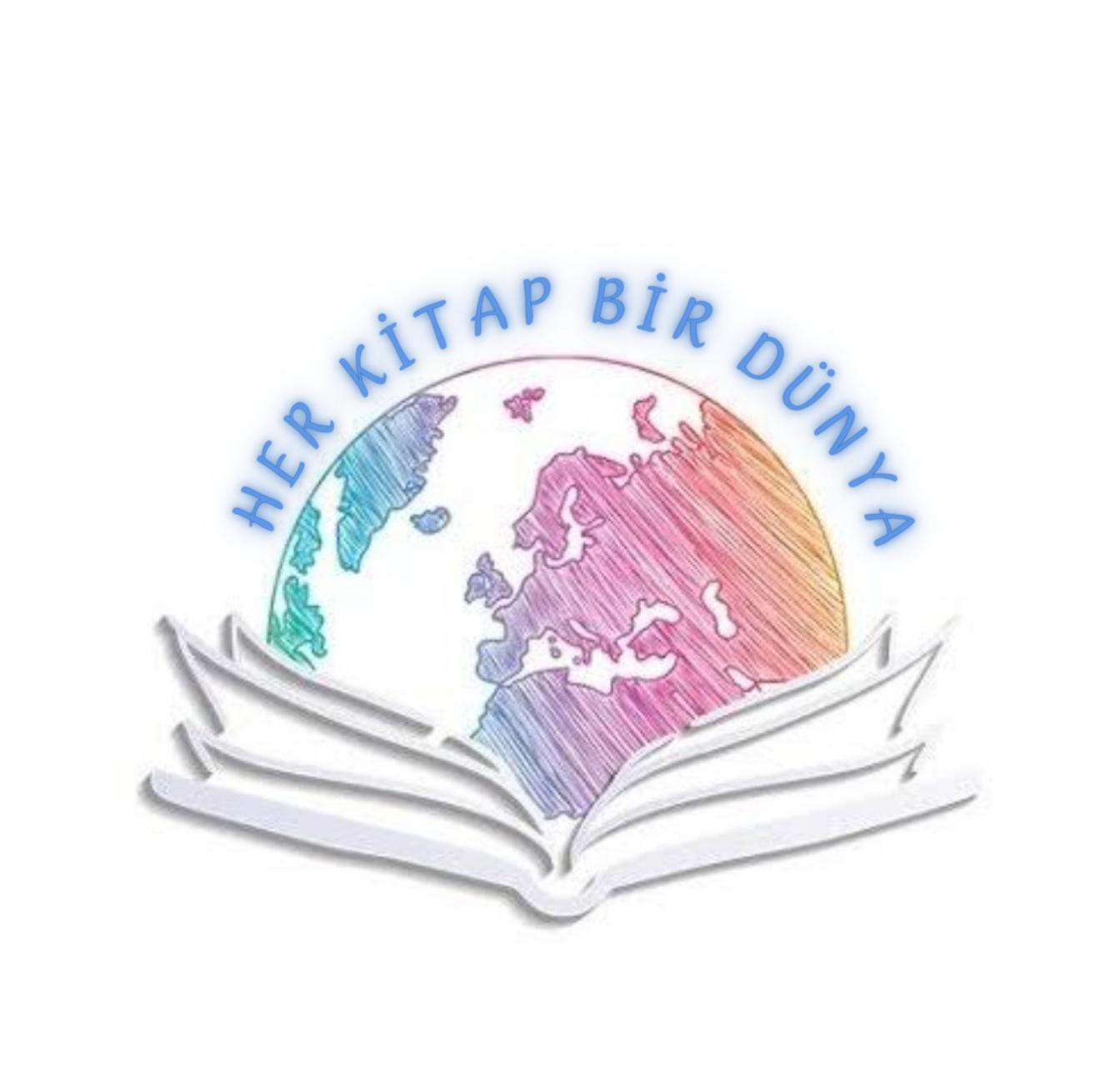 Sadet YILDIZ
  AKDENİZ BORSA İSTANBUL MTAL
PROJE:HER KİTAP BİR DÜNYA
Yaşanan kovid 19 pandemisi nedeniyle öğrencilerimiz cep telefonları ve bilgisayarlara yoğun zaman ayırmışlardır. Bu nedenle kitap okuma alışkanlıklarını zamanla kaybetmişlerdir. Kitap okuma alışkanlığını tekrar kazandırılması amacıyla bu proje kurulmuştur. Okunan kitapların öğrenciler arasında tartışılmasıyla hitabet yeteneklerinin geliştirilmesi hedeflenmektedir.
E-Güvenlik Ve İnternet Etiği
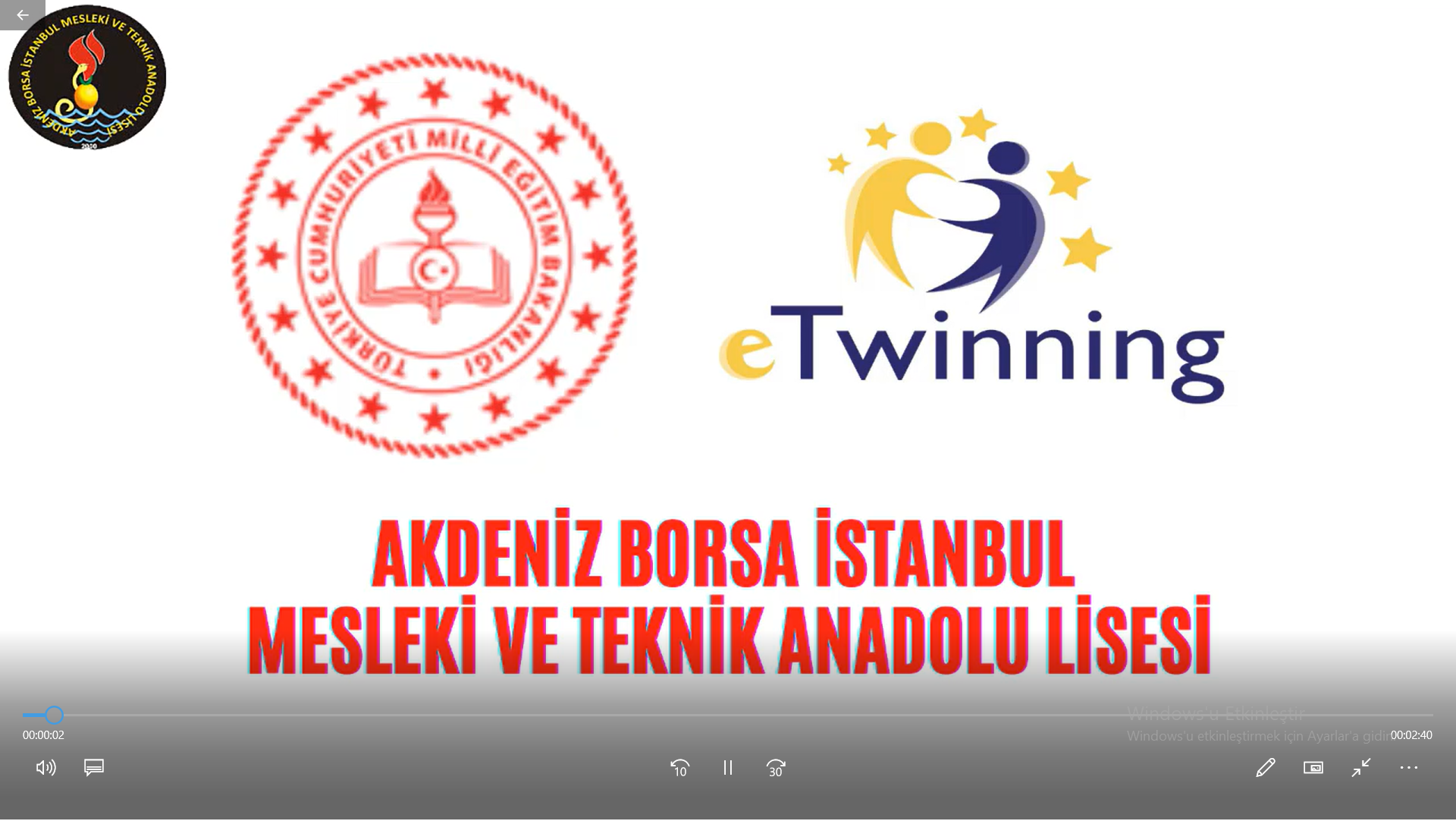 https://youtu.be/mDGmvAQq2yU
Öğrencilerimize E-Güvenlik Ve  İnternet Etiği ile ilgili bilgi verildi
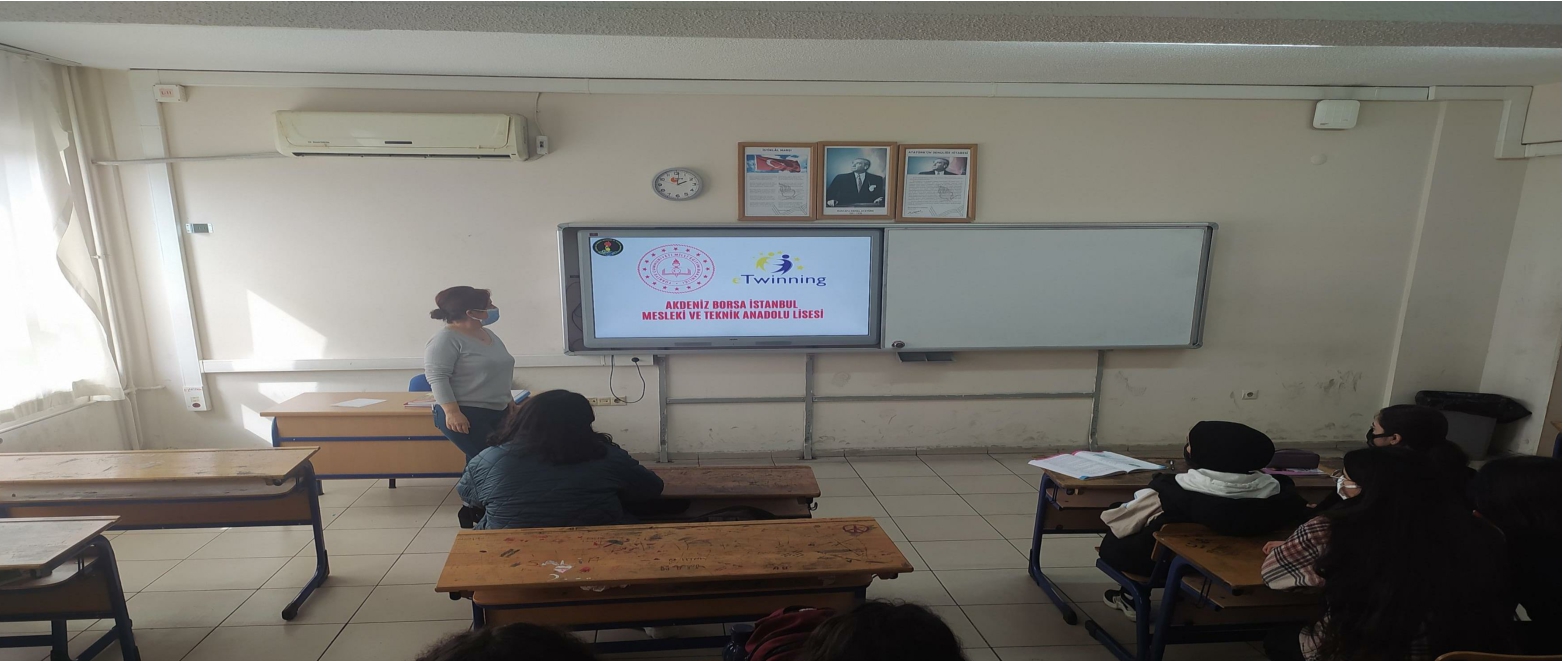 Okul Tanıtım Videomuz
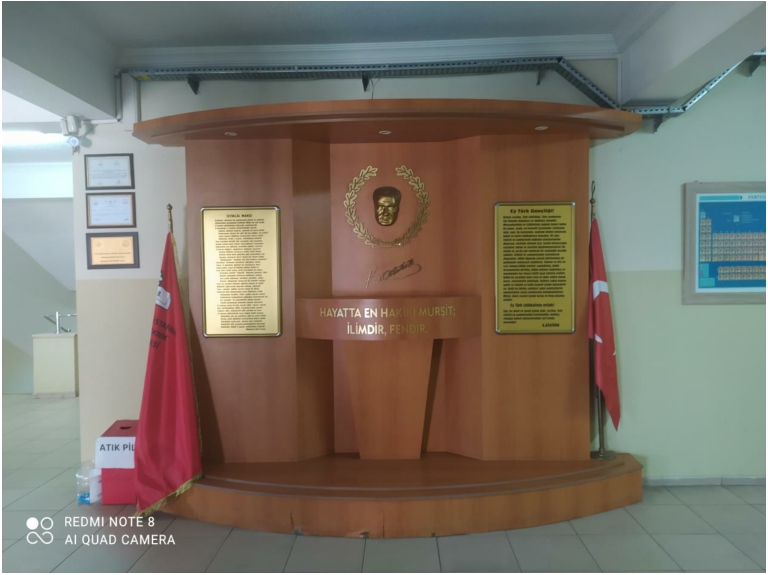 https://youtu.be/f_0K7K_6Sw4
Öğrenciler Avatarlarını Tasarladılar. Avatarlarını tasarlarken avatar maker ve bitmoji kullandılar.
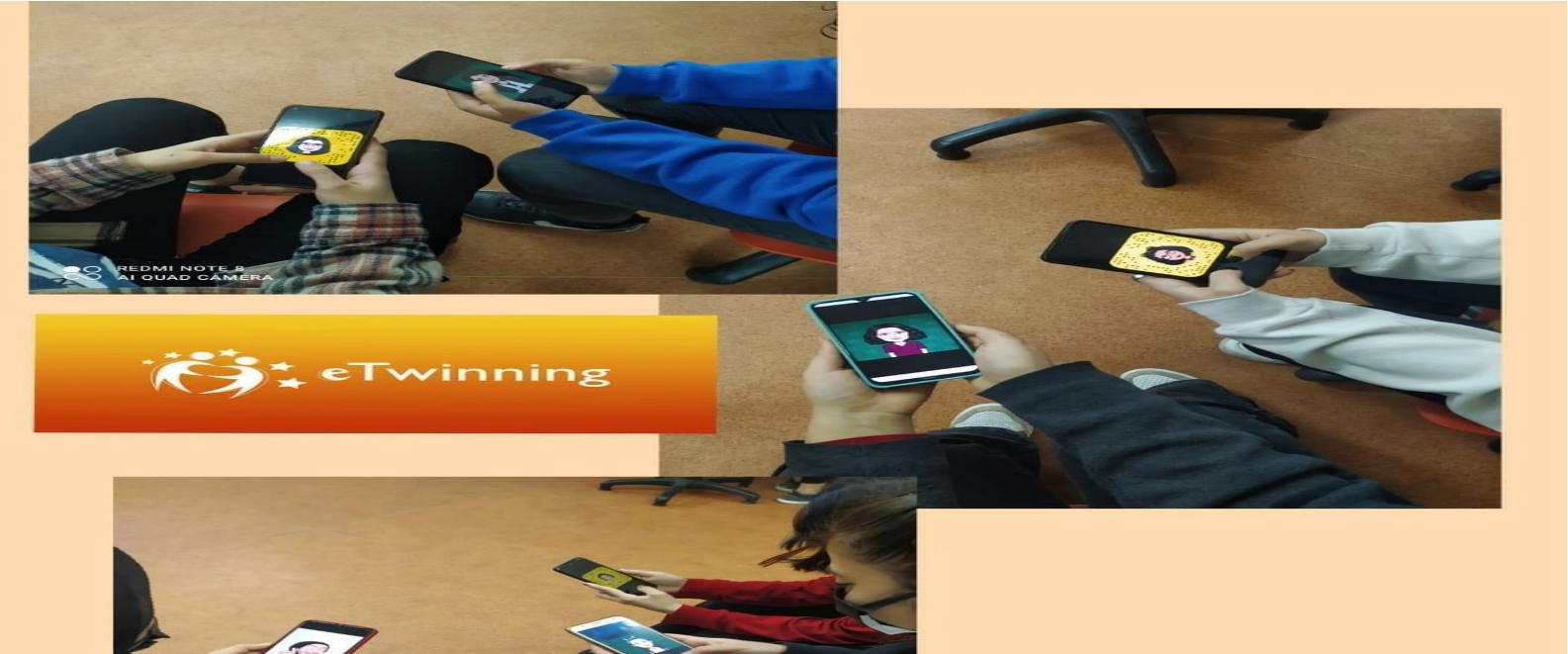 Öğrencilerimiz web 2 araçlarından Canva uygulanmasını kullanarak logolarını tasarladılar.
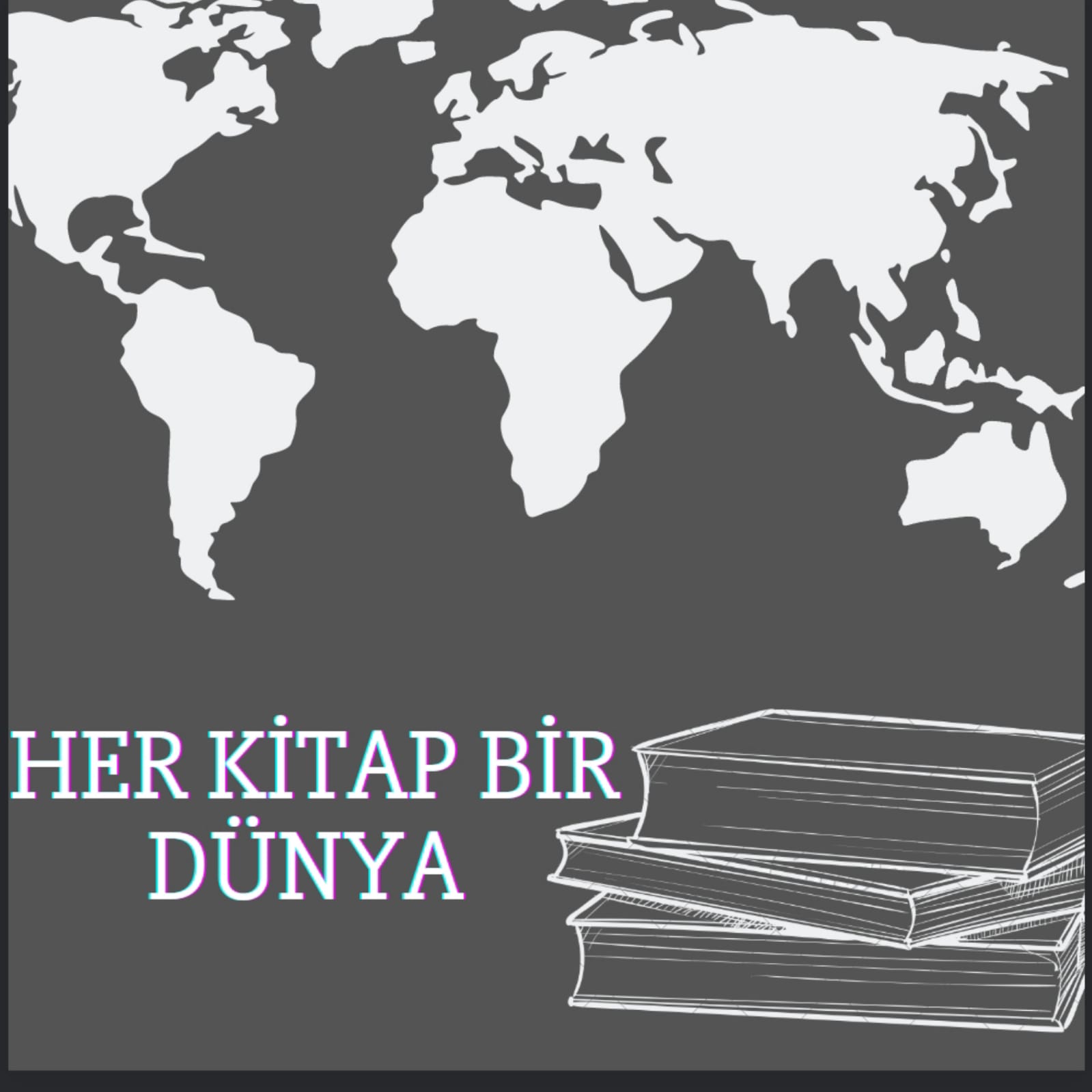 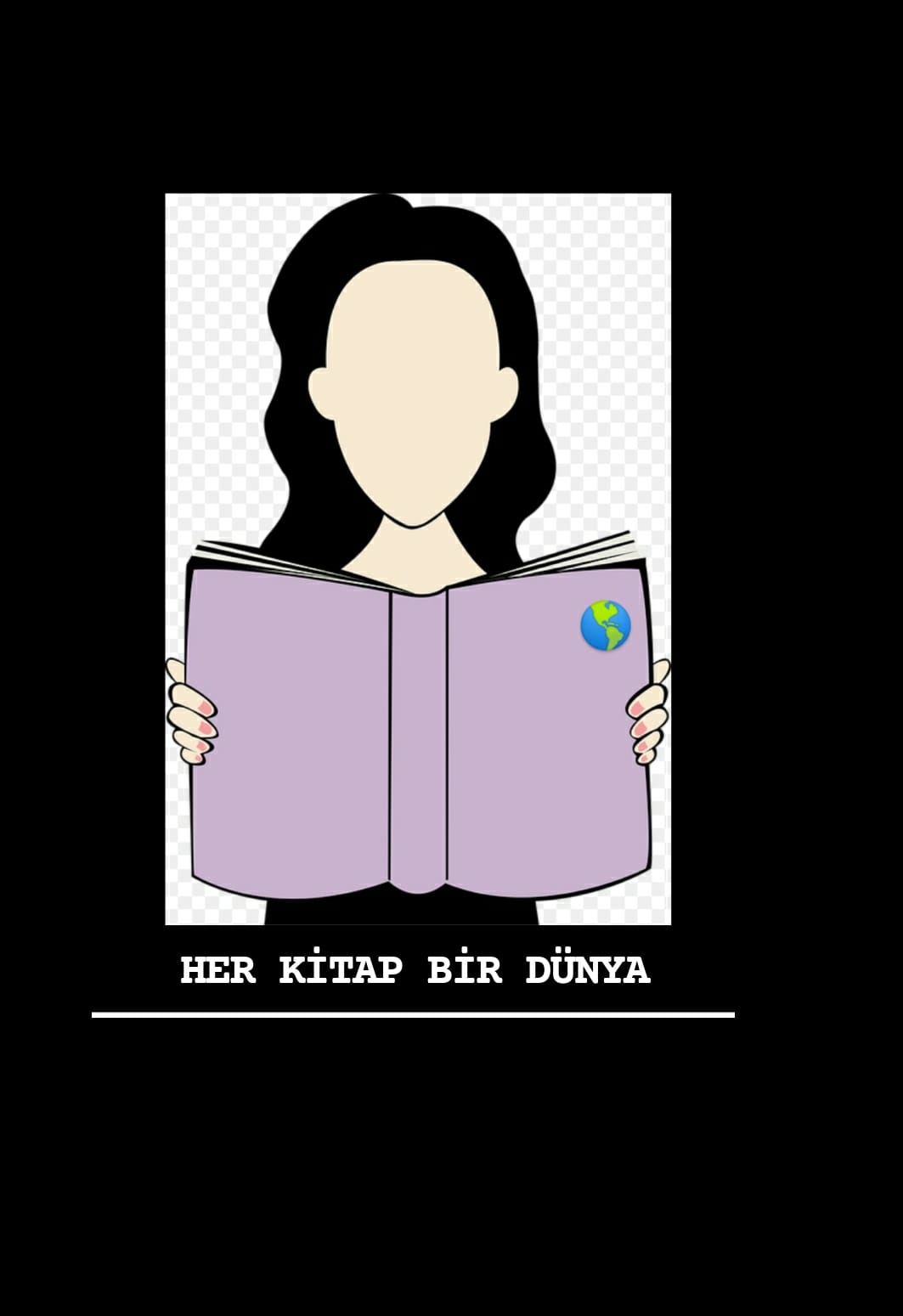 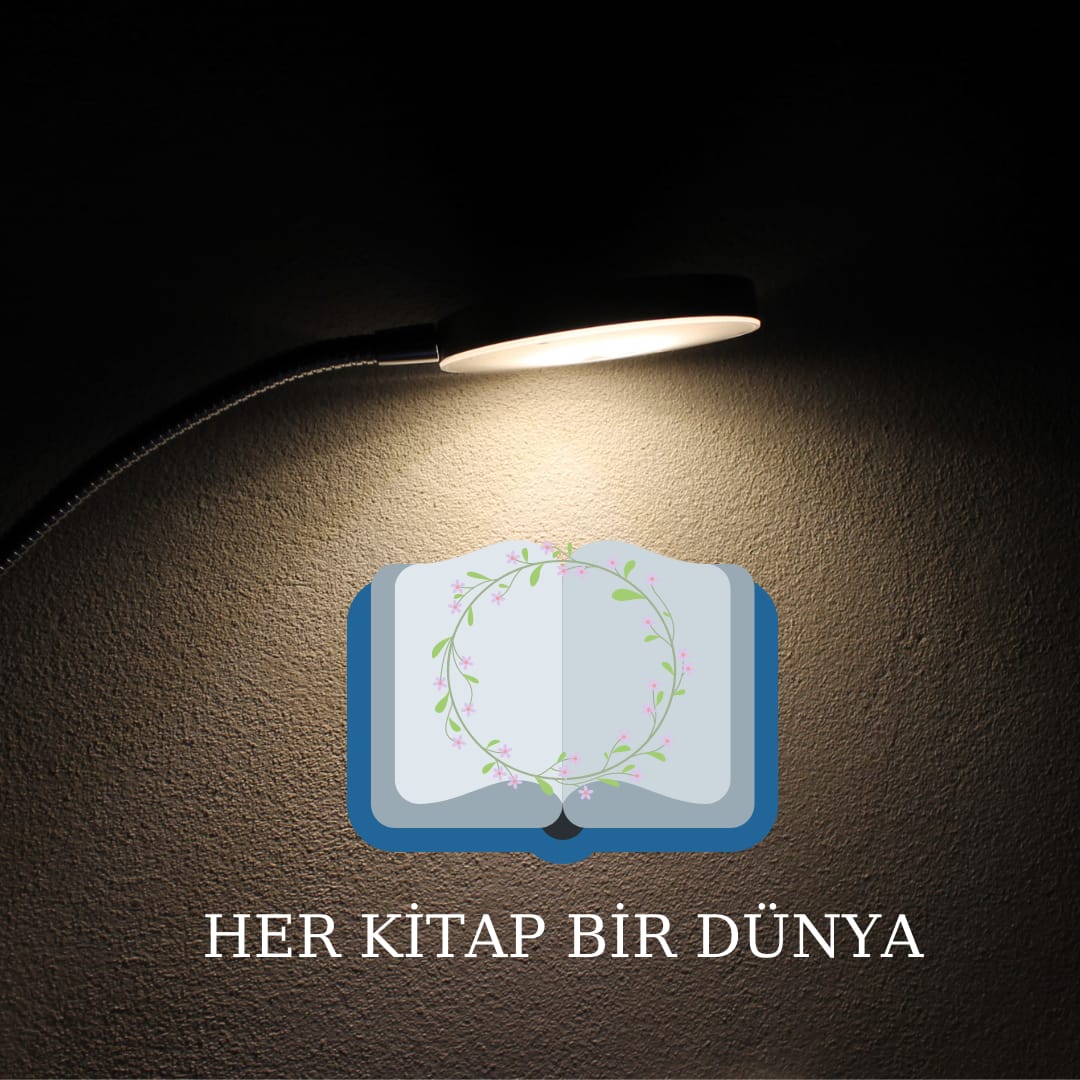 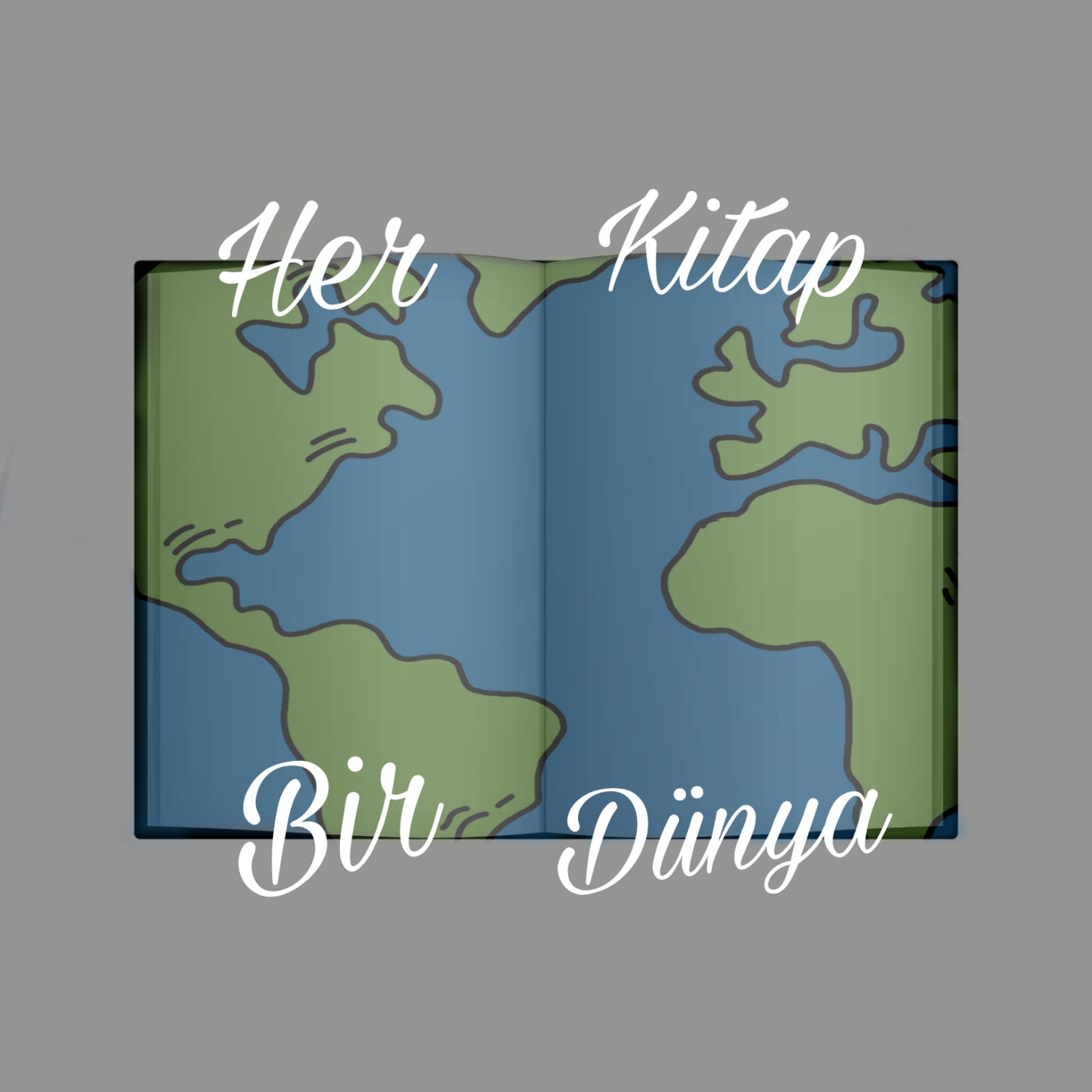 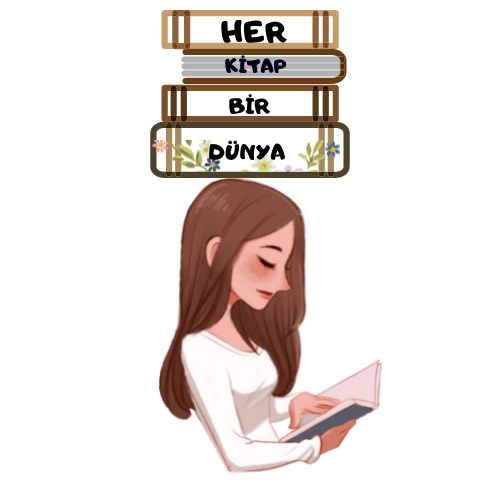 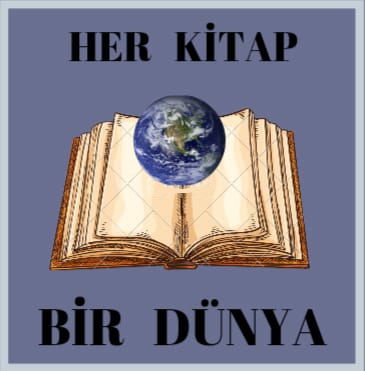 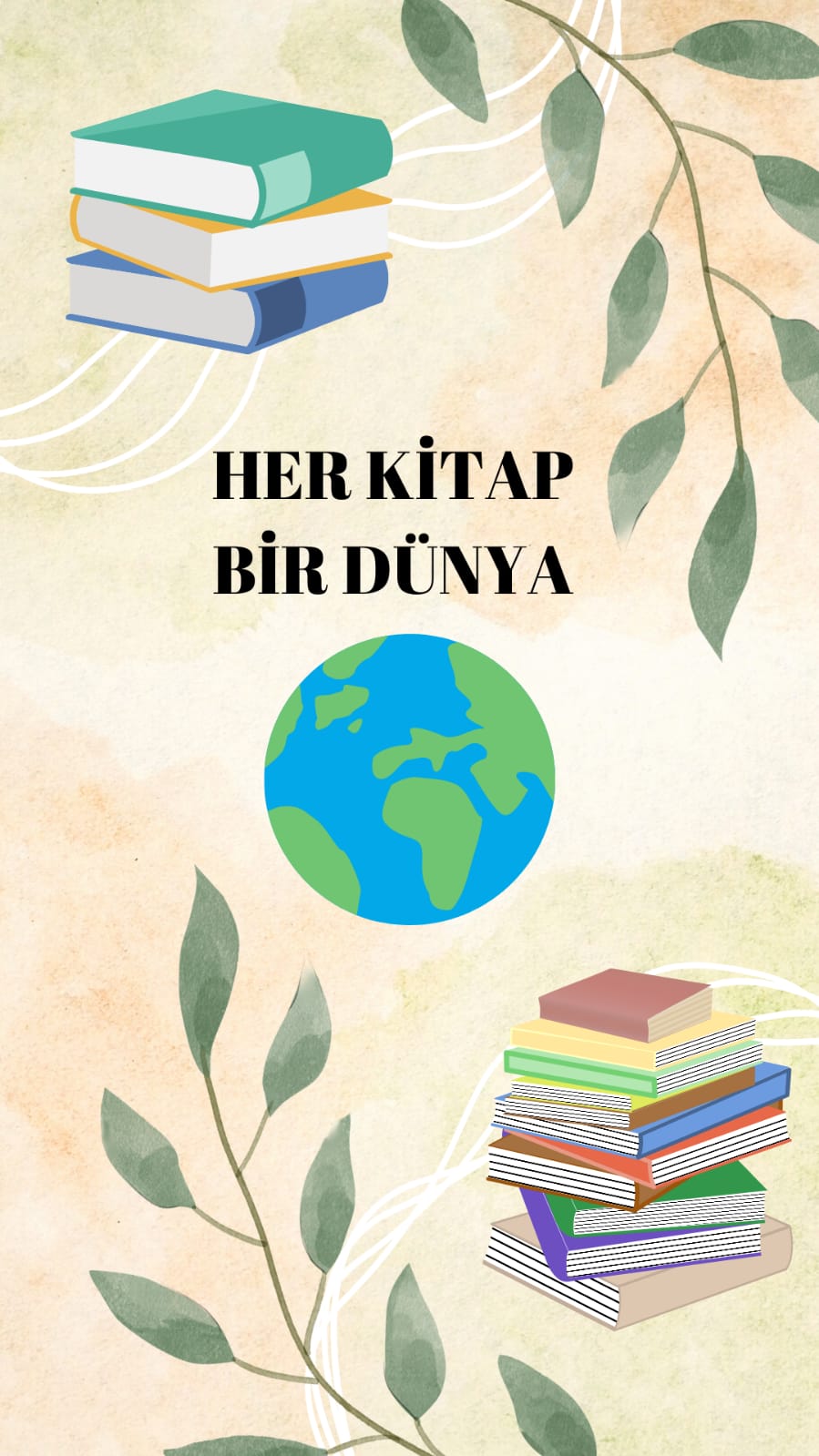 Birinci Seçilen LogomuzBb
Okul Bahçem Kütüphanem Etkinliğimiz
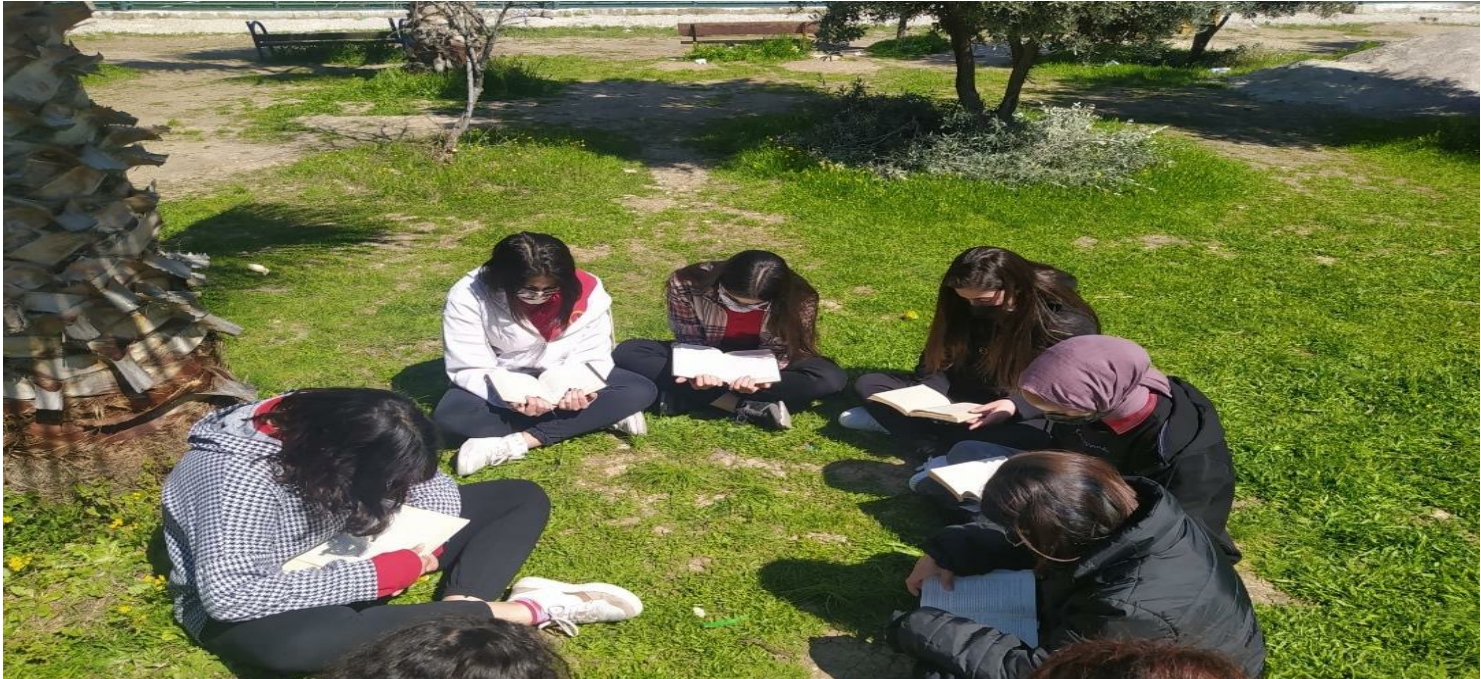 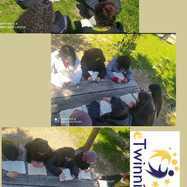 Proje Panomuz
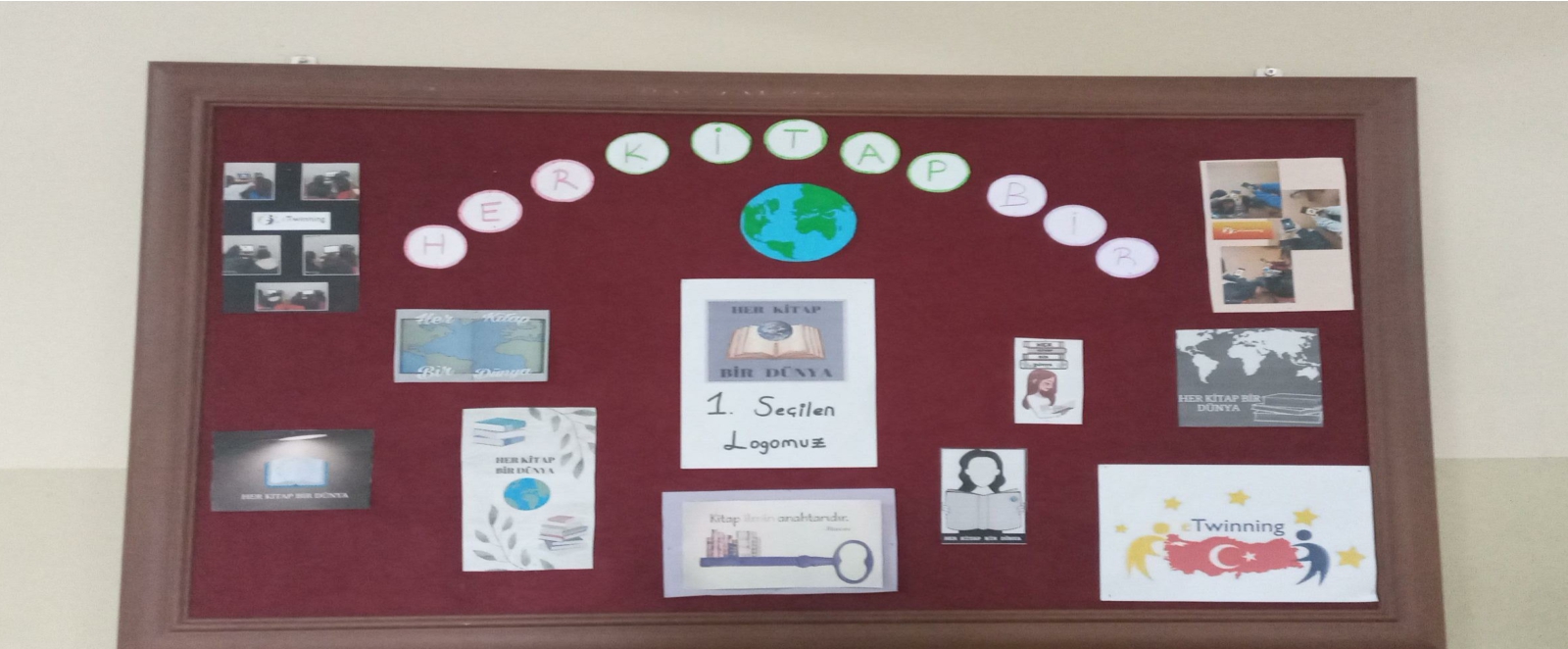 Öğrencilerimiz Okudukları Kitabın Kapağını Tasarladılar

Öğrencilerimiz Fareler ve İnsanlar kitabının kapağını tekrar tasarladılar. Canva da tasarlanan kapaklar düzenlendi ve Genially'e yüklenerek çalışmaları tamamlandı.
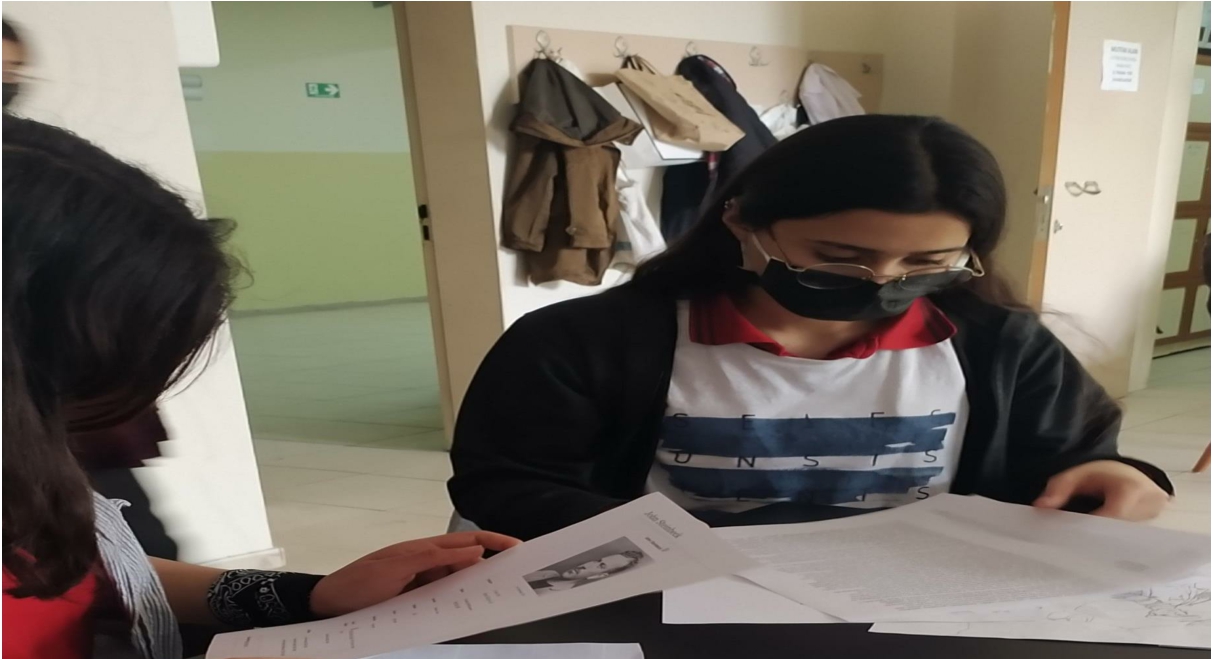 Öğrencilerimiz Story jumper da Fareler ve İnsanlar’a özgün bir son yazıyor
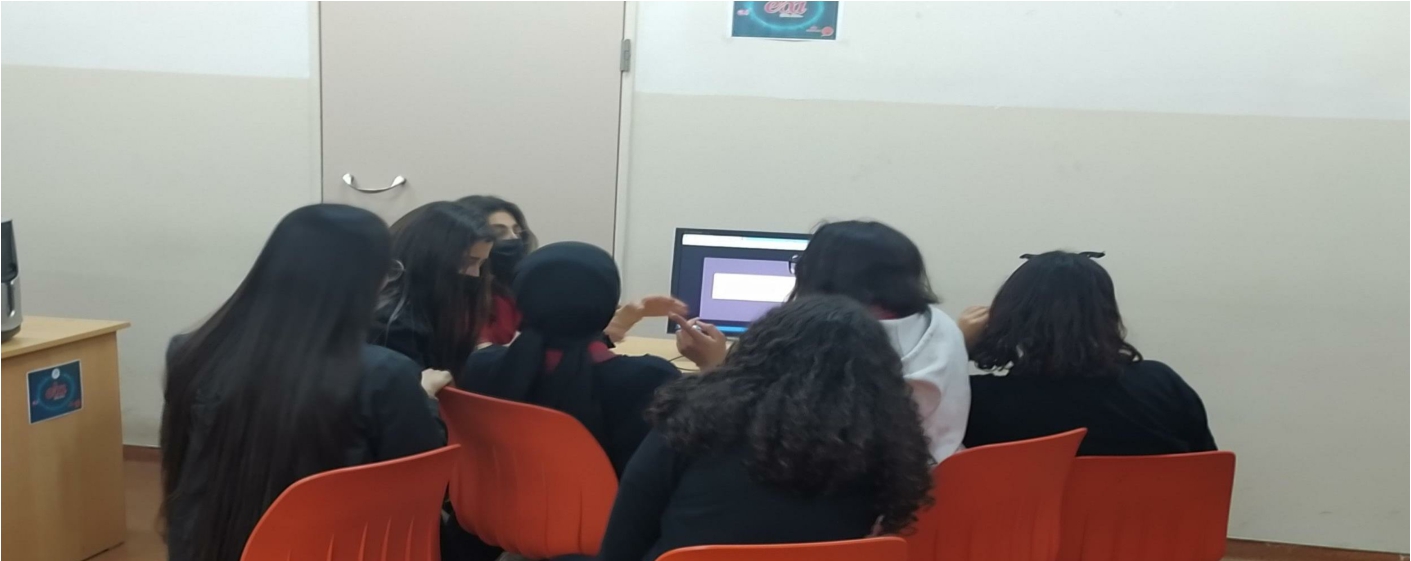 Ünlü Türk şairlerimizin yer aldığı takvimi Canva’da tasarlayıp onu Ourboox da bir e kitap haline dönüştürdüler.
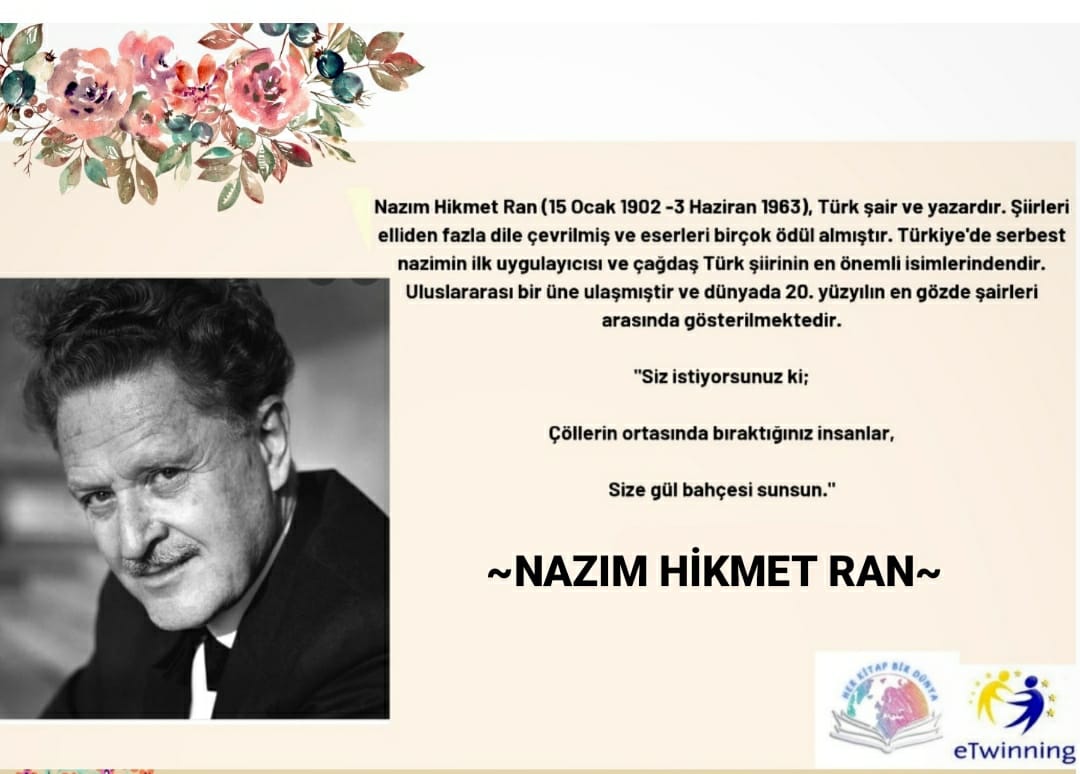 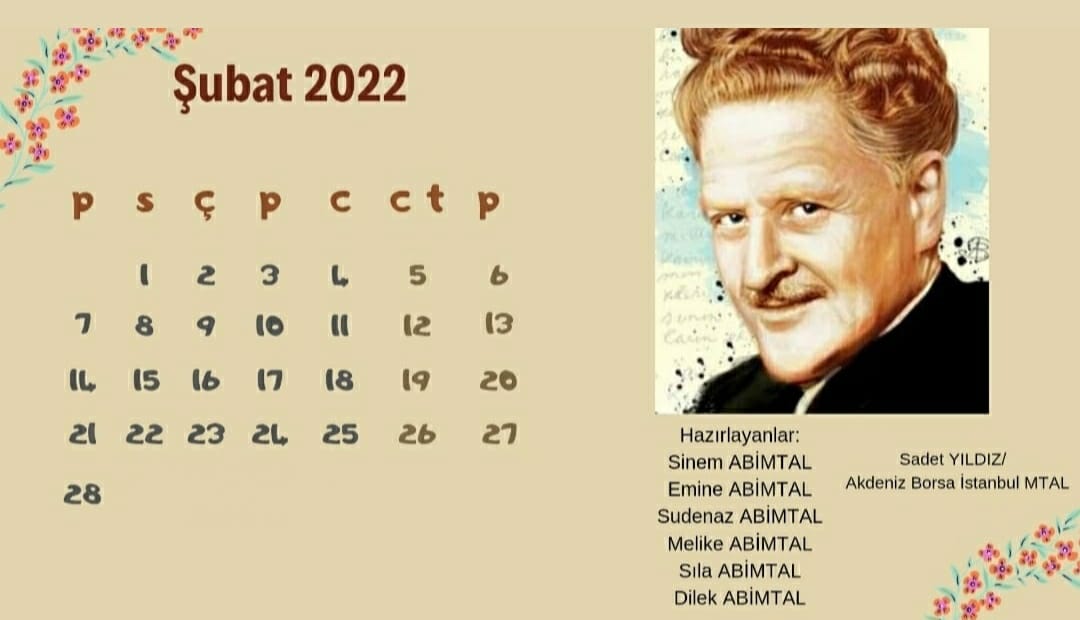 Toplantılar Yapılarak Değerlendirmeler Yapıldı
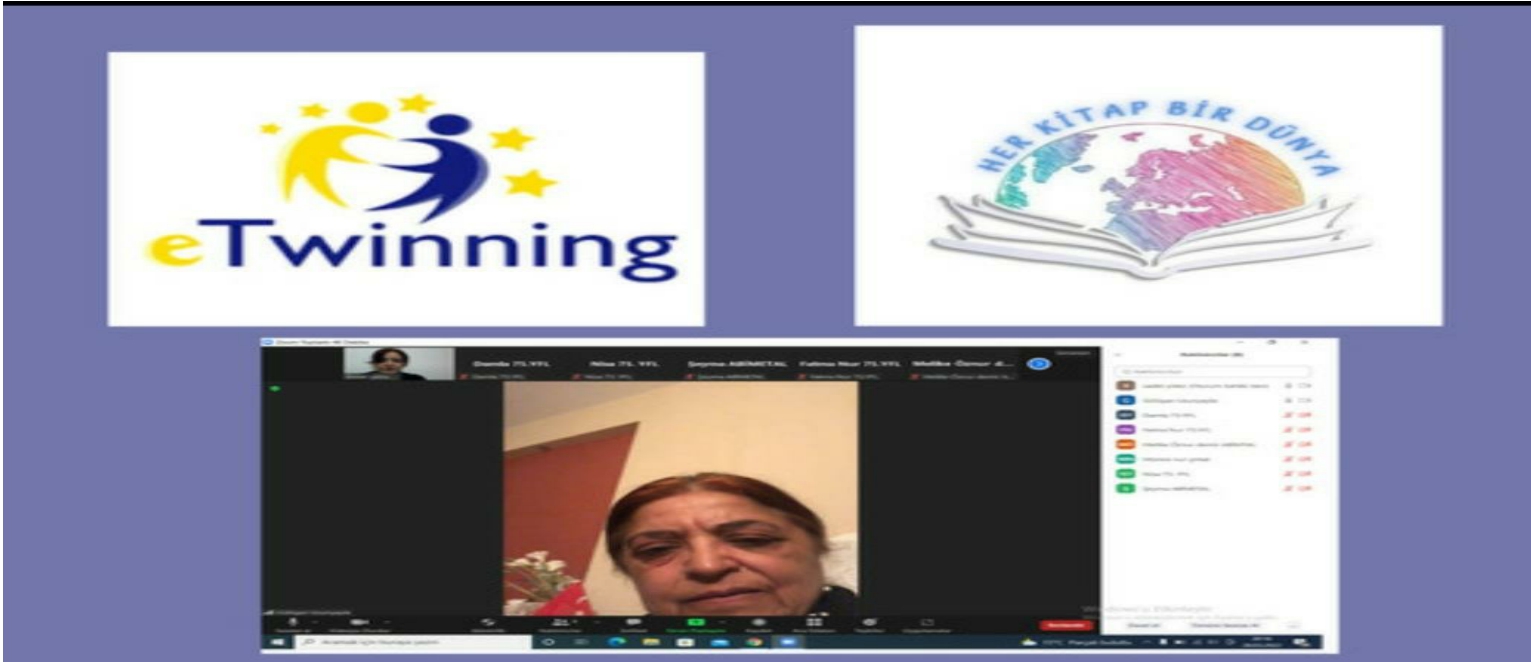